IEEE  standard working group HFVE(Human Factors for Visual Experiences)   reaching out VQEG
Patrick LE CALLET
VQEG meeting – Krakow November 2017
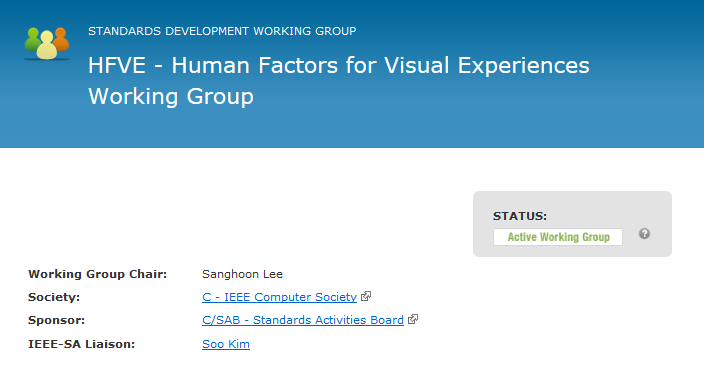 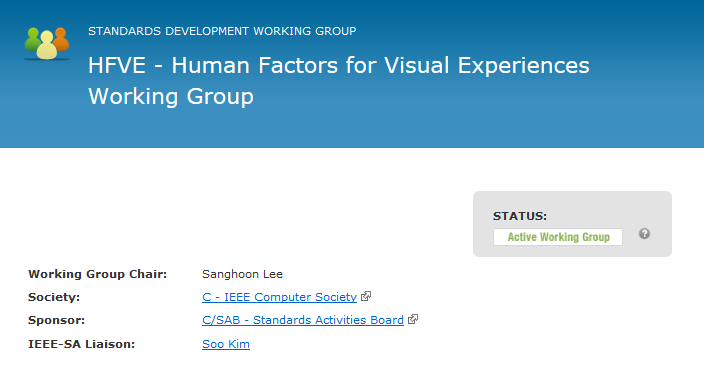 Chair: Sanghoon Lee
Vice-chair: Patrick Le Callet
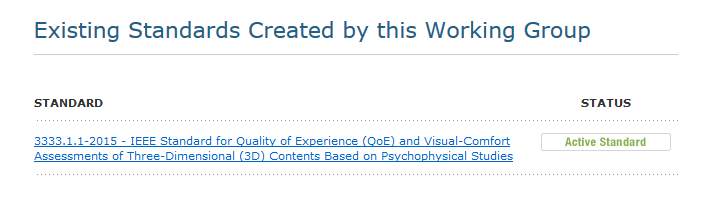 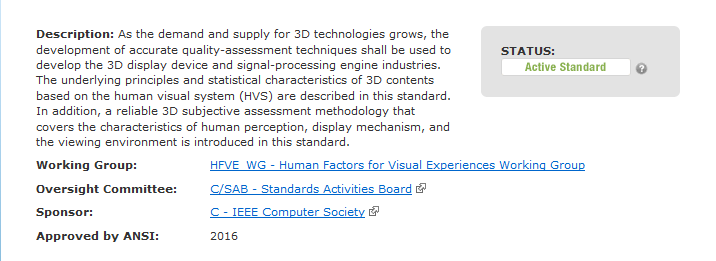 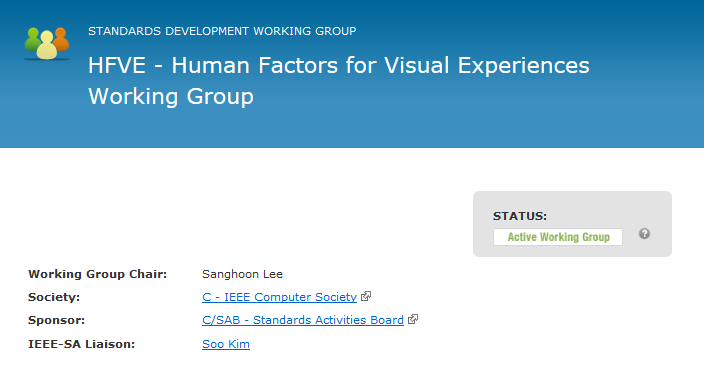 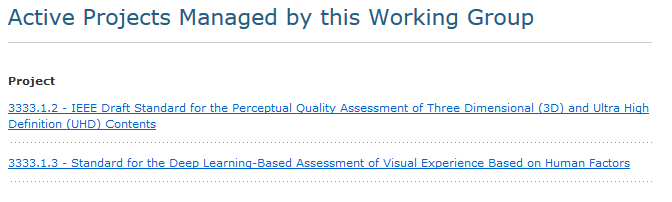 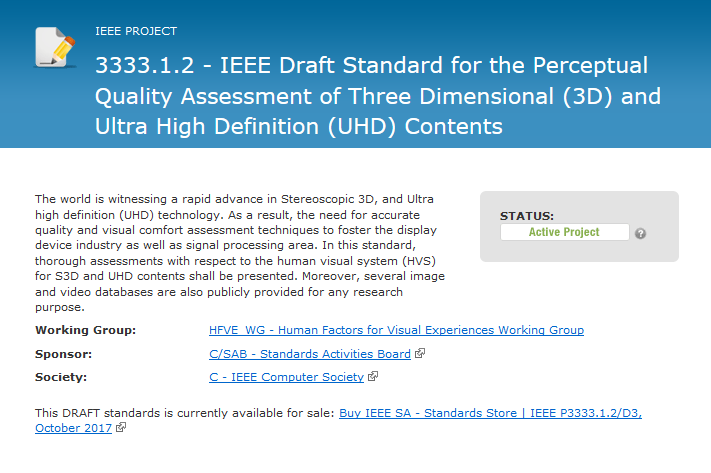 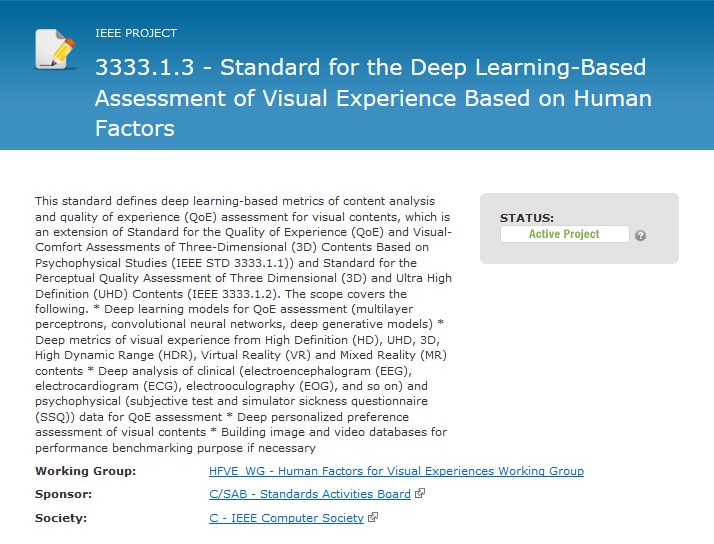 What can be standardized ?
Testing methodologies

Datasets

Metrics